FTA Blast of Information
Mark Cartwright
Head of Vans
Freight Transport Association
Van Excellence Pre Use Check App
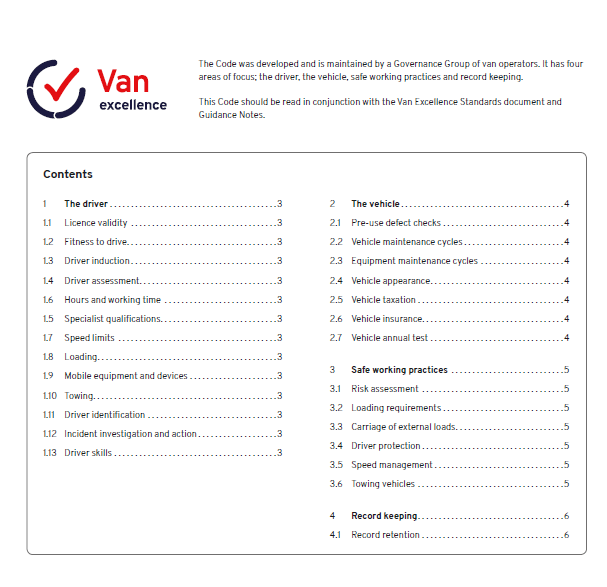 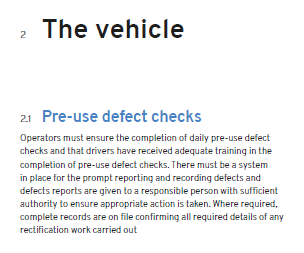 Van Excellence Pre Use Check App
Van Excellence Pre Use Check App
Van Excellence Pre Use Check App
Van Excellence Pre Use Check App
Van Excellence Pre Use Check App
Van Excellence Pre Use Check App
Van Excellence Pre Use Check App
info@vanexcellence.co.uk